Instructions to Presenters
The intended audience for this presentation is leaders over faith-based Scouting units, as well as any who do not quite understand the power of Scouting when properly implemented to change boy’s lives in a very predictable manner, and the responsibility of leaders in Scouting units to provide the needed support. 
It is recommended that the slides be presented in Slide Show mode while reading from a printout of the text contained in the accompanying Notes.  
To print the Notes for presenting, print slides 1-31, Notes pages.  
If you wish to print a participant Handout (which is recommended), print slides 32-55, 6 Slides Horizontal, Frame Slides, Scale to fit paper, two sided, grayscale. This will come to 2 pieces of paper per handout.       
It should take about 16 minutes to present the material in the slides.
Please feel free to use this material however seems best in your council/unit. 
A video presentation  of this material is also available at www.tetonscouts.org   
		Happy Scouting,		              ---Ben Call, Grand Teton Council						  bencall@scouting.org
1.2
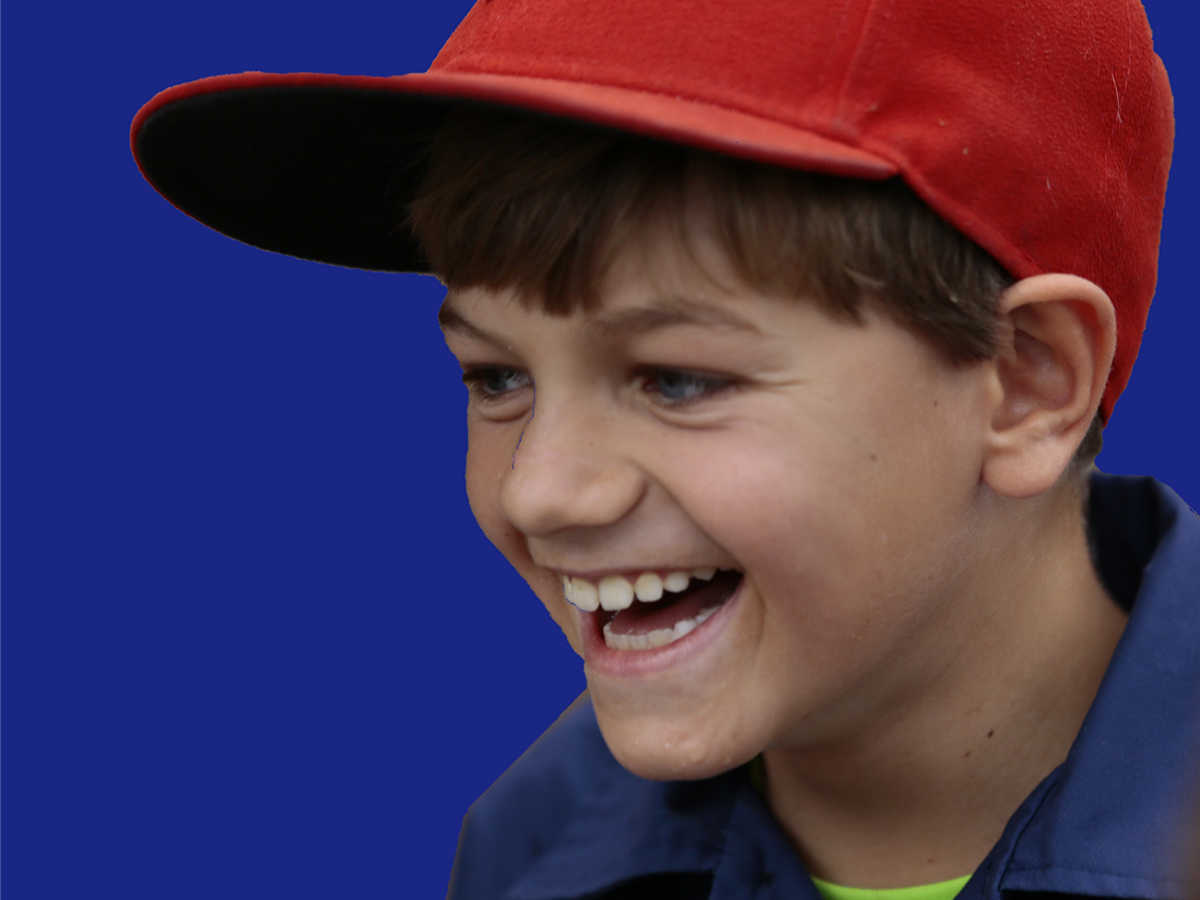 Scouting,A Powerful Tool
--A Presentation for 
Leaders of Scouting
1.2
[Speaker Notes: Welcome to this presentation entitled “Scouting—A Powerful Tool”.   
Its purpose is to present evidence from recent research showing that Scouting changes the lives of boys in powerful ways.
It is geared particularly towards leaders of Scouting.  
Given that the subjects of the Tufts CAMP Study were Cub Scouts, this presentation shall confine itself to the effects of Scouting on boys and young men.    
	<CLICK>  				


					1.0]
Some Questions
How do you and those 
around you see Scouting?

  
How well does it succeed in forging
 character in boys and young men?
[Speaker Notes: Let’s begin by asking, “How do you and those around you see Scouting?” 
Most view Scouting primarily as an activity program for boys, 
one that requires a commitment of time, effort and financial support.  
Some see Scouting as a valuable asset.  To others it is more of a necessary nuisance. 
Next, 
	<CLICK>
How well does it succeed in forging character in boys and young men?
Does it have the power to create change in boys that will continue into adulthood?
Is it worth the commitment it asks of parents, leaders and youth?

Yes, Scouting is an activity program for youth.  And a good one.  
But is there more to it than just that?
Is there value in the Scouting experience beyond the activities and the awards?

To better understand this, let’s look at the results of some research studies.   
For decades, social scientists have studied how youth programs affect the lives of their participants.
A respected leader in this field of research is Dr. Richard Lerner.  
	<CLICK>]
Richard M. Lerner PhD
Director of Institute for Applied Research in Youth Development
Tufts University, Boston MA
650 Articles 
75 Books
PhD 1971 in 
Developmental 
Psychology
World Expert on Character Development 
in Youth and Adolescents
4
[Speaker Notes: Dr. Lerner is Director of the Institute for Applied Research in Youth Development at Tufts University in Boston Massachusetts. He completed
	<CLICK> 
his doctorate in developmental psychology in 1971 , and has authored or contributed to over 650 scholarly publications and 75 books. 	
	<CLICK>
He is considered a world expert on character development in youth and adolescents.  
He has a particular interest in ways to encourage Positive Youth Development, or “PYD”. 	

	<CLICK>]
Positive Youth Development
“PYD” is the quality found in Youth Development programs 
that successfully promote positive outcomes in youth.  

         They Foster 		         They Promote
	Self Determination		Moral Competence
	Resilience			Social Competence
	Belief in the Future		Emotional Competence
	Spirituality			Bonding
	Clear and Positive Identity	
							
    They Provide
	Recognition for Positive Behavior
	Opportunities for Prosocial Involvement
Annals AAPSS 591 Jan 2004
[Speaker Notes: “PYD” is the quality found in youth programs that successfully create positive outcomes in youth.  
For example, they seek to promote self determination and moral competence, and to provide recognition for positive behavior.

These scientists are asking questions such as “How well does Scouting accomplish the goals of PYD?”
	<CLICK>]
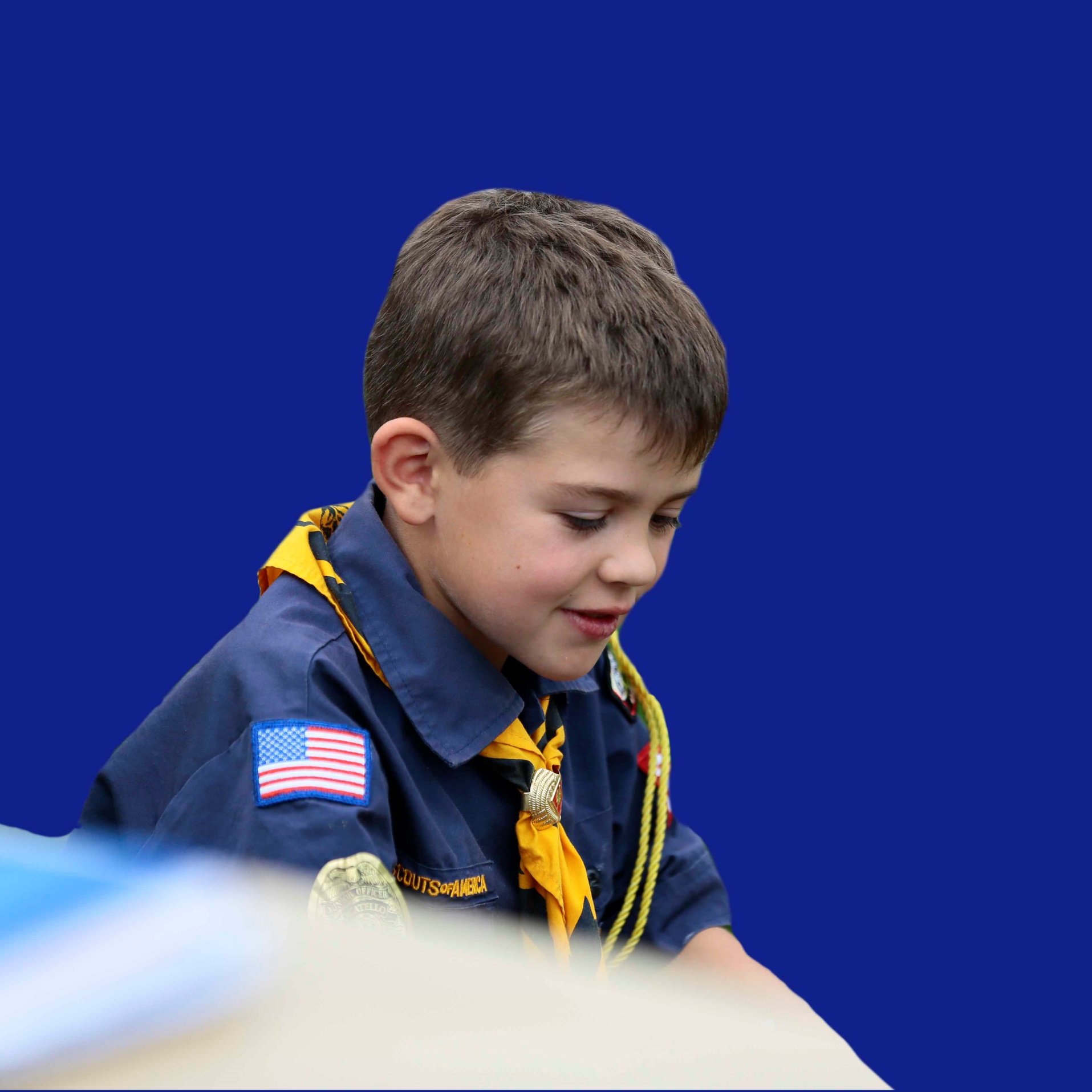 Tufts CAMP Study
[Speaker Notes: To answer that question, Dr. Lerner and his team of researchers launched a landmark study of character development in a group of Cub Scouts in Philadelphia called the Tufts CAMP Study.  
Funding was provided by the John Templeton Foundation.  
The BSA was involved in its planning only by making Cub units available to researchers.  
	<CLICK>]
The Tufts CAMP Study
Study Design
1,800 Cub Scouts aged 6-12 
400 carefully matched non-Scouts from Philadelphia area
Duration 2½ years, starting in 2012

Development was measured in 9 key areas 	
	Hopefulness			Cheerfulness
	Helpfulness			Kindness
	Obedience			Hopeful Future Expectations
	Thriftiness			Religious Reverence
	Trustworthiness 		
In the beginning, there were no significant differences between the two groups.  

By the end however, the differences were striking.
Funded by the John Templeton Foundation
[Speaker Notes: About 1,800 Cub Scouts aged 6-12 were compared with 
400 carefully matched non-Scouts.  
Their characteristics were measured regularly over a 2½ year period of time. 
Character development was measured in multiple areas. 	
	<CLICK>
In the beginning, there were no significant differences between the two groups.  
By the end however, the differences were striking.
	<CLICK>]
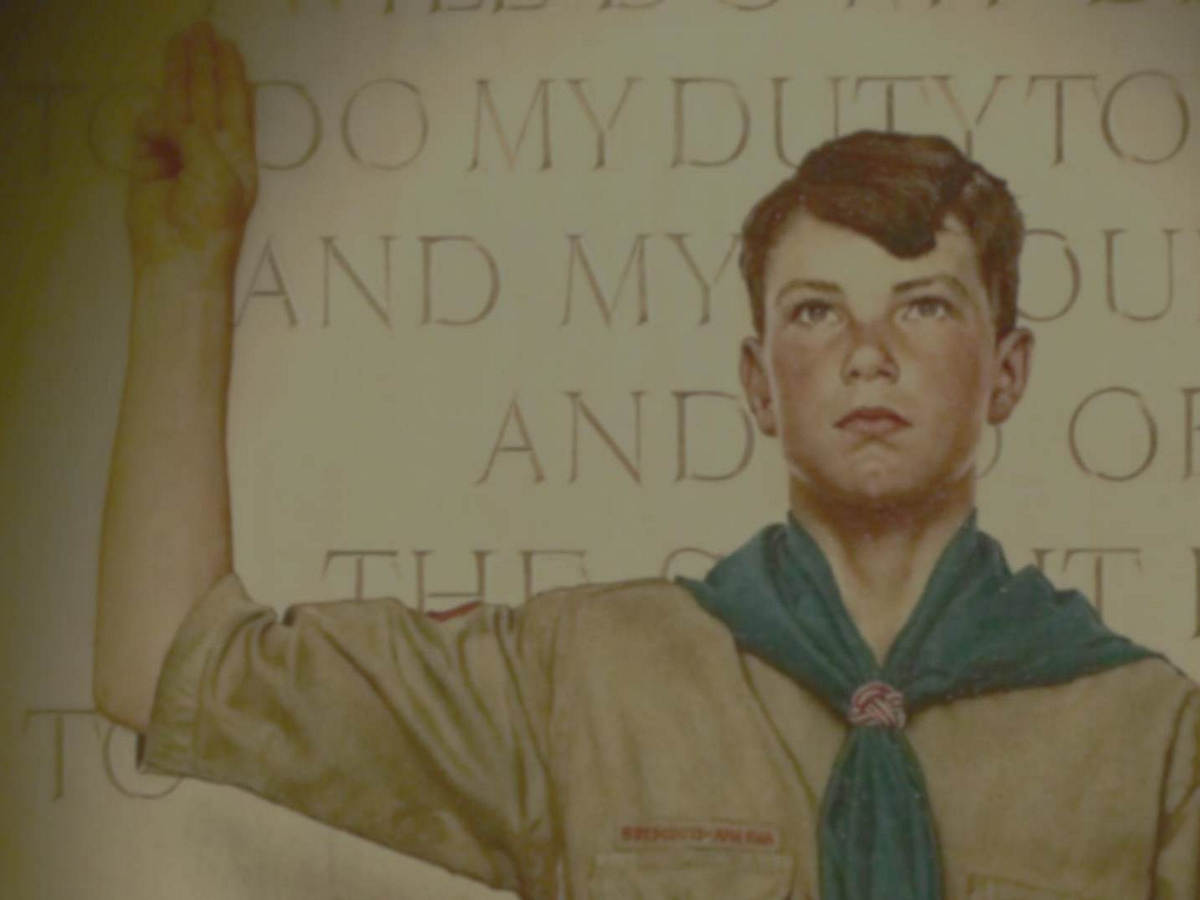 Myth #1
Scouting is broken.
[Speaker Notes: The findings of the study were powerful, and have gone a long way towards dispelling common myths about the Scouting program.  
	<CLICK>

The first myth is that “Scouting is broken”.  It just doesn’t make an important difference in boy’s lives.  
	<CLICK>]
Tufts Results: Personal Character AttributesChanges over 2½ years in Tufts CAMP Study
Attribute		                  Scouts	     Non-scouts
Cheerfulness		
Helpfulness			
Obedience			  			
Kindness		 					 
Hopeful Future Expectations				
Trustworthiness
Academic Success	    Thriftiness
Intentional Self Regulation
J Youth Adol (2015) 44:2359-2372
[Speaker Notes: The Results: 
In just 2 ½ years, Cub Scouts showed a significant tendency 
	<CLICK>  	
toward greater cheerfulness, 
	that is, one arrow pointing up; while 
Non-Scouts showed a moderate tendency toward less Cheerfulness, 
	that is, two arrows pointing down.  
In a similar manner, Scouts showed greater tendencies toward 
	<CLICK>
Helpfulness
	<CLICK>
Obedience
	<CLICK>
Kindness
	<CLICK>
Hopeful future expectations, and
	<CLICK>
Trustworthiness.

Notice that the Scouts showed growth in each of these personal character attributes. 
The study also showed that Scouting activity predicted improvement in 
	<CLICK>
Academic Success, Thriftiness and Intentional Self Regulation, which is the ability to make plans and carry them out.  
Scouting proved itself to be a highly effective tool for building character in boys.  
	<CLICK>]
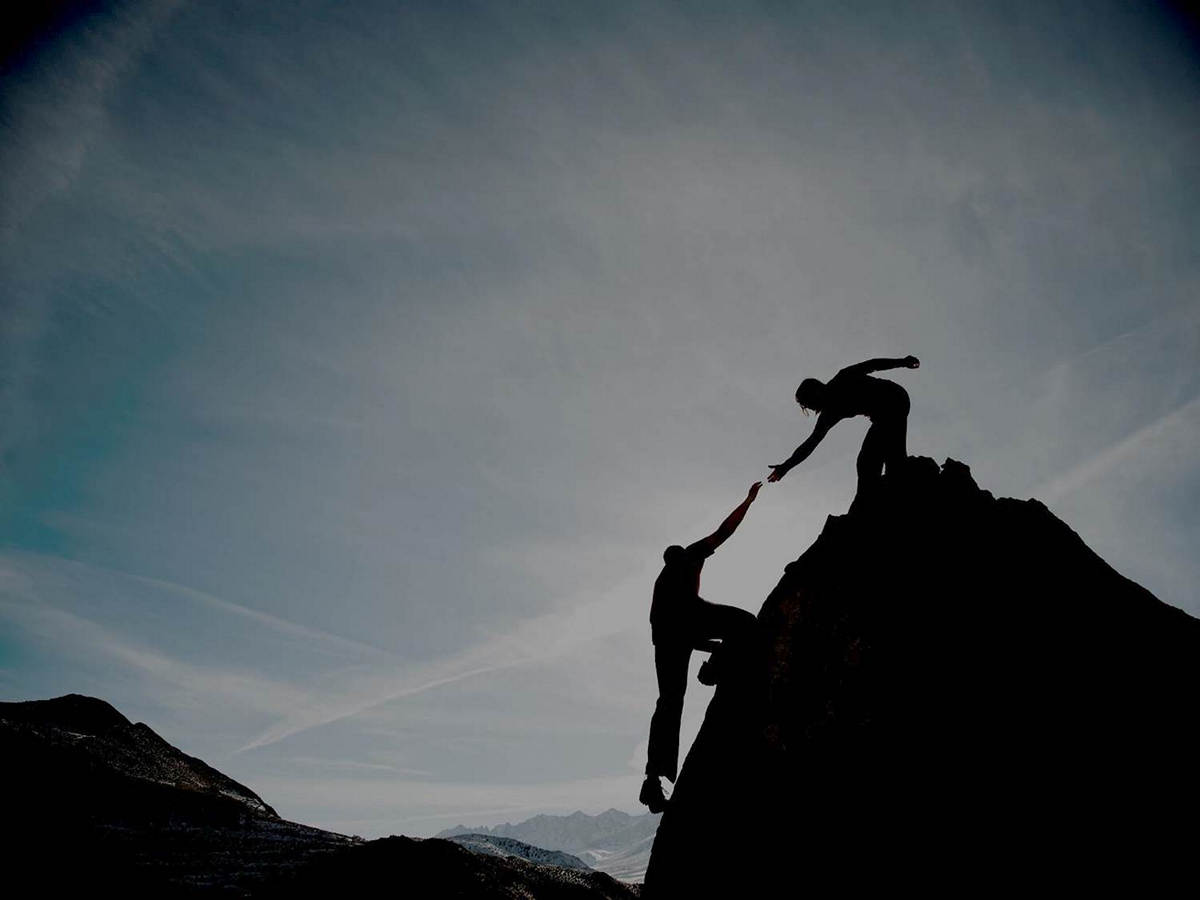 Prosocial Priorities
Non-Prosocial
Priorities
Being smart
Being the best
Playing sports
Doing the right thing
Helping others
Scouts were 
significantly more likely 
than non-Scouts 
to embrace 
Prosocial 
Values
J Youth Adol (2015) 44:2359-2372
[Speaker Notes: It also helps boys grow in social values like being sensitive to other’s needs.  
	<CLICK>
When asked to prioritize goals in their life, Scouts were more likely than non-Scouts to embrace Prosocial Values. 
	<CLICK>
For example Scouts placed higher value on Doing the Right Thing and Helping Others, while
	<CLICK>
non-Scouts placed more value on 
Being Smart, Being the Best and Playing Sports  
	<CLICK>]
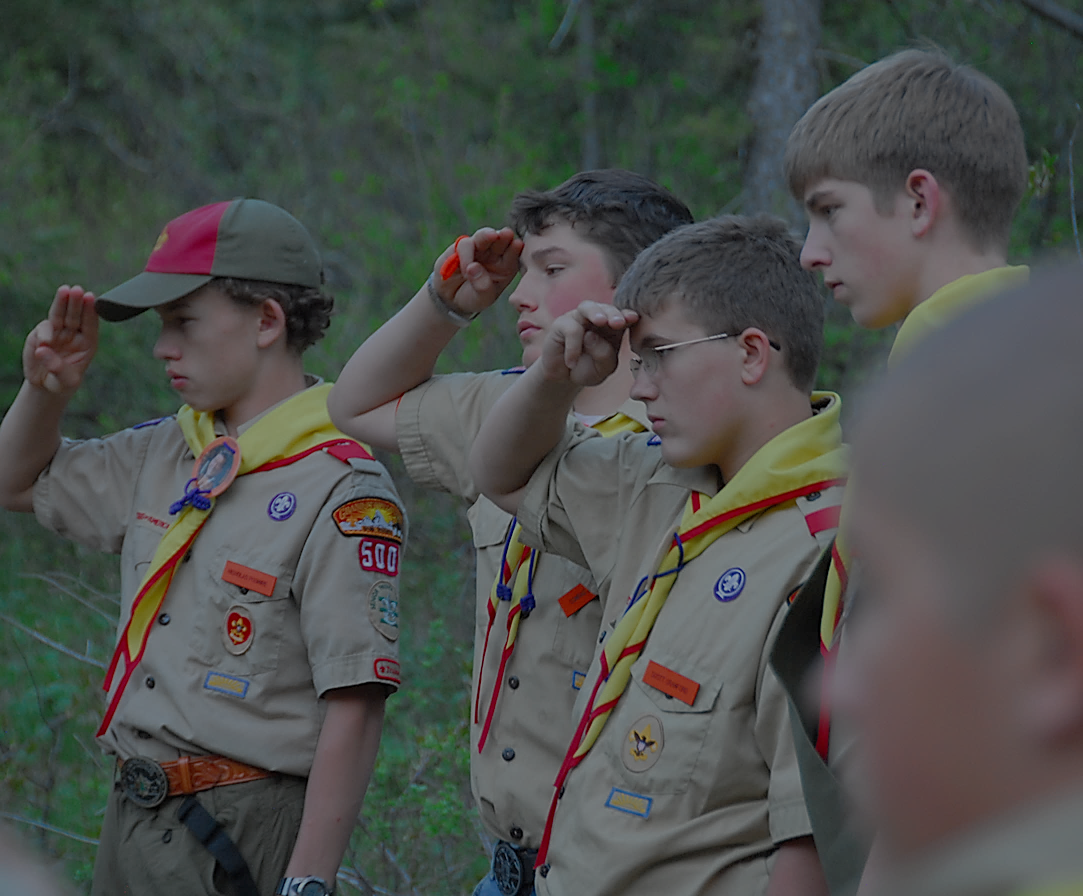 Religious Reverence
“I pray.”
 
“I like to read stories from my religion.”
[Speaker Notes: The Study also examined the effect of Scouting on Religious Reverence.   
Religious Reverence is the name given to expressions 
	<CLICK>
such as “I pray”, and
“I like to read stories from my religion”. 
	<CLICK>]
Religious ReverenceChange over 2½ Years
Religious               Non-religious		                               Institutions	              Institutions
Scouts


  
Non-scouts
J Youth Adol (2015) 44:2359-2372
[Speaker Notes: The study looked at the change over 2 ½ years in Religious Reverence among groups of Scouts and non-Scouts who were affiliated with either religious or non-religious institutions.  
These included Scouts from church sponsored units, Scouts from community sponsored units, non-Scouts attending secular schools, and non-Scouts attending church schools.  
In three of the groups, the boys showed only minimal change in their Religious Reverence.  

		<<PAUSE>>

However, in the group of non-Scouts affiliated with religious institutions, the boys showed a
	<CLICK>  	
major decline in their desire to pray and to read stories from their religion.  
This was a big deal.   
The conclusion: 
Scouting has a powerful effect in supporting the desire to pray and read religious stories in boys who are associated with religious institutions.
	<CLICK>  	





***If questions arise, the four groups are
1. Scouts from religious institutions (i.e. packs sponsored by churches)
2. Scouts from non-religious institutions (i.e. packs sponsored by community units such as the Rotary Club or the Elks Lodge)  
3. Non-scouts from non-religious institutions (i.e. secular schools)
4. Non-scouts from religious institutions (i.e. Catholic and other church schools)]
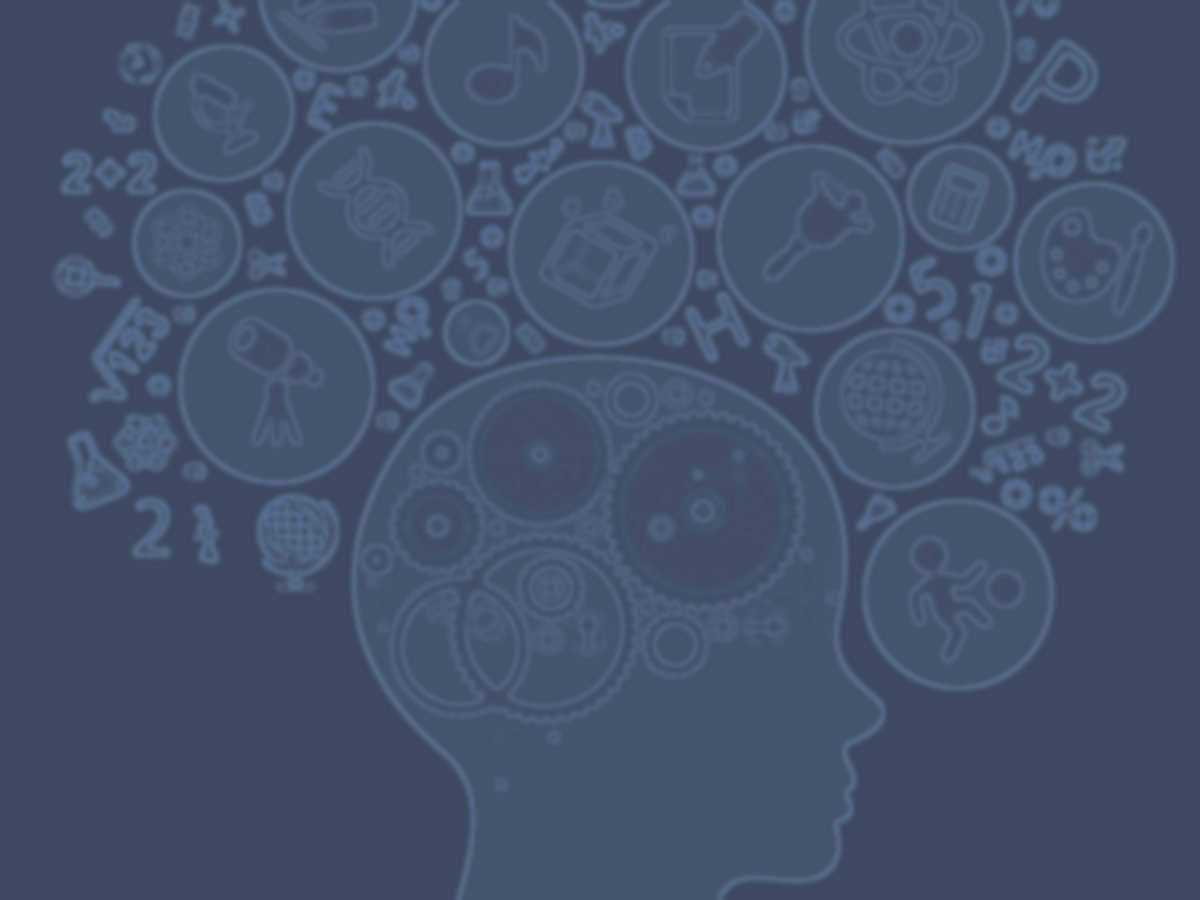 Myth #2
Scouting doesn’t work.
 
I’ll do it my own way.
[Speaker Notes: A second common myth was also addressed by the Tufts study.  
This is the myth that 
	<CLICK>
“Scouting doesn’t work”, 
so “I’ll just do it my own way.”  
	
What about those Scouting leaders who feel the Scouting program doesn’t work for them, and who run a modified program? 

	<CLICK>]
How About a
“Do it Yourself”PYD Program?
[Speaker Notes: In effect, they are creating a “Do It Yourself” version of Scouting.  
How well does this work in terms of creating Positive Youth Development?
We can’t say for sure, but we do know that the Scouting program as put forth by BSA does it very well.
	<CLICK>]
Scouting Works Because It Exemplifies Positive Youth Development Essential Elements of PYD
1. Create a Safe Space

2. Start with “The Big Three”
J Youth Adol (2015) 44:2359-2372
[Speaker Notes: Scouting works because it exemplifies PYD.  
What are the essential elements of Positive Youth Development that make programs like Scouting successful? 
	<CLICK>
First, all PYD programs create a space that is safe physically, socially and emotionally. 
In short, they ensure Youth Protection.
There is no positive learning if youth do not feel safe.
	 <CLICK>
Second, 
They start with the “The Big Three”.
	<CLICK>]
The “Big Three” of 
Youth Development Programs
1
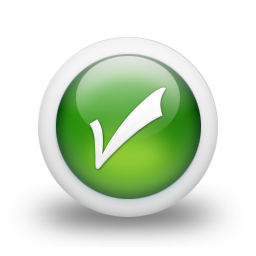 Positive and sustained adult-youth relationships
2
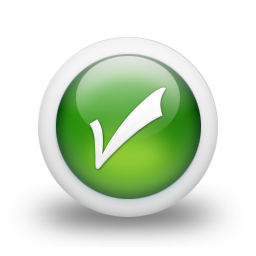 Life-skill building     curriculum
3
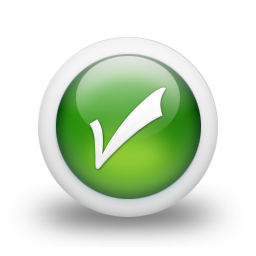 Opportunities for youth leadership
[Speaker Notes: The “Big Three” are elements found in all youth programs that succeed at PYD. 
	<CLICK>
First. They provide youth with opportunities for meaningful relationships with adults lasting at least a year. 
	<CLICK>
Second. They promote the development of life-skills through a Life-Skill building Curriculum, and
	<CLICK>
Third. They provide opportunities for leadership in family, school, or community activities.

So how does Scouting measure up?  
Number one. 
	<CLICK>
Scouting creates multiple lasting adult-youth relationships. 
Number two. 
	<CLICK>
Scouting is filled with life-skills from cooking and personal finance, to teamwork and determination.  
And number three. 
	<CLICK>
Scouting fosters opportunities for youth leadership at all ages.  
All in all, Scouting fills the bill perfectly.  
	<CLICK>]
3. Follow a Structured Curriculum
“96% of successful programs 
utilize a structured curriculum”
Effective Implementation
Fidelity 		    Quality              Consistency
Annals AAPSS 591 Jan 2004
[Speaker Notes: Third, 
programs that have high PYD are built around a Structured Curriculum. 
This is a clearly defined program of rules, goals and rewards that guides participants toward a positive end.    
In the case of Scouting, this would be the full Scouting program as defined by the BSA. 

The importance of having a structured curriculum was shown in a 2004 review of successful youth programs where 24 out of 25, or 	
	<CLICK>
96% of successful PYD programs utilized one.  

In addition, they found that 
	<CLICK>
The quality of program implementation predicted program effectiveness.
Elements of effective program implementation include
	<CLICK>
Fidelity, Quality, and Consistency. 
In this case,  
-Fidelity refers to following the Scouting curriculum as closely as possible. 	   
-Quality refers to quality of execution, and
-Consistency refers to consistency over time.
	<CLICK>]
High Quality Program Matters
High quality programs attract more boys, 
		engage them more frequently, and hold 		onto them longer.  
	Units with a high quality program  are better 		able to reach even boys who are less-			engaged.  
   
More character development in more boys
[Speaker Notes: The Tufts Study also demonstrated that having a high quality program predicts character change.  
	<CLICK>
High quality programs attract more boys, 
engage them more frequently, 
and hold onto them longer.  
	<CLICK>
Units with a high quality program are better able to reach even boys who are less-engaged. 
 
Boys who are less-engaged are more likely to have character development if they participate in highly-engaged units. 

In short, a high quality program leads to 
	<CLICK>
More character development in more boys
	<CLICK>]
Leadership Support is Vital
Program Implementation and PYDQuote from Tufts Study
“No dimension of activity involvement
—intensity, duration or engagement—
will be related to program goals 
 
when the structure and leadership 
that supports program curriculum 
is not readily in place.”
Am J Comm Psychol  (2016) 57:73-86
[Speaker Notes: In order to have a high quality, highly engaged program, strong program leadership is essential in achieving character change.  
The researchers stated that 
	<CLICK>
“No dimension of activity involvement
—intensity, duration or engagement—
will be related to program goals 
	<CLICK>
when the structure and leadership 
that supports program curriculum is not readily in place.”  

In other words,
We cannot be confident that any 
amount of activity by the boys will lead to character change
when the structure and leadership are not in place to support the Scouting program. 

Active leadership support of the Scouting curriculum
is critical to creating
a program that will change boys’ lives.  

Without it, 
the program is more likely to fail the very boys it is attempting to serve.  
	<CLICK>]
Leadership Support is Vital
Program Implementation and PYDQuote from Tufts Study
“In a poorly developed program, 

where the links between 
program curriculum (i.e. Scouting curriculum)
and goals (i.e. leadership direction) 
are not well defined and validated, 
 
even the most engaged participant 
is unlikely to demonstrate positive change 
as a result of his involvement.”
Am J Comm Psychol  (2016) 57:73-86
[Speaker Notes: The researchers referred to the lack of leadership support under the label of “Poor implementation” or “Poorly developed program”.  
-This is a quote from their research.  
	<CLICK>
“In a poorly developed program, 
	<CLICK>
where the links between 
program curriculum (that is, the Scouting curriculum)
and goals (that is, leadership direction and emphasis) 
are not well defined and validated, 
	<CLICK>
even the most engaged participant 
is unlikely to demonstrate positive change 
as a result of his involvement.”  

Note the consequence.  
In a program where leadership goals are not aligned with the Scouting curriculum, 
“even the most engaged participant is unlikely to demonstrate positive change.”  

The job of leadership is to actively generate support and energy,
not just for the idea of having a youth program,
but for the Scouting Curriculum itself.  
	<CLICK>]
Leadership Support is Vital
Program Implementation and PYDTake-away Messages
Strong linkage between leadership and the Scouting curriculum is essential to a successful program.  
Without this “even the most engaged participant is unlikely to demonstrate positive change”.  
The program will likely fail the boy, and skeptical leaders will be “proven right” once again.  
However, the reason the program failed is likely not that Scouting failed, but that it was poorly implemented.
[Speaker Notes: In short, 	
Strong linkage between leadership and the Scouting curriculum is essential to a successful program.  
	<CLICK>
Without this, “even the most engaged participant is unlikely to demonstrate positive change”.  
	<CLICK>
The program will likely fail the boy, and skeptical leaders will be “proven right” once again.
“Yes, the program did fail the boy. Scouting didn’t work for him.”  
	<CLICK>
However, the reason the program failed is likely not that Scouting failed, but that it was poorly implemented.  

It is perhaps failures such as this that have led some youth leaders to conclude that Scouting is ineffective.  
	<CLICK>]
What About Sports?
Over 80% of American youth at some time will participate in a sports program.
American youth spend more time in sports programs than any other organized out-of-school activity.
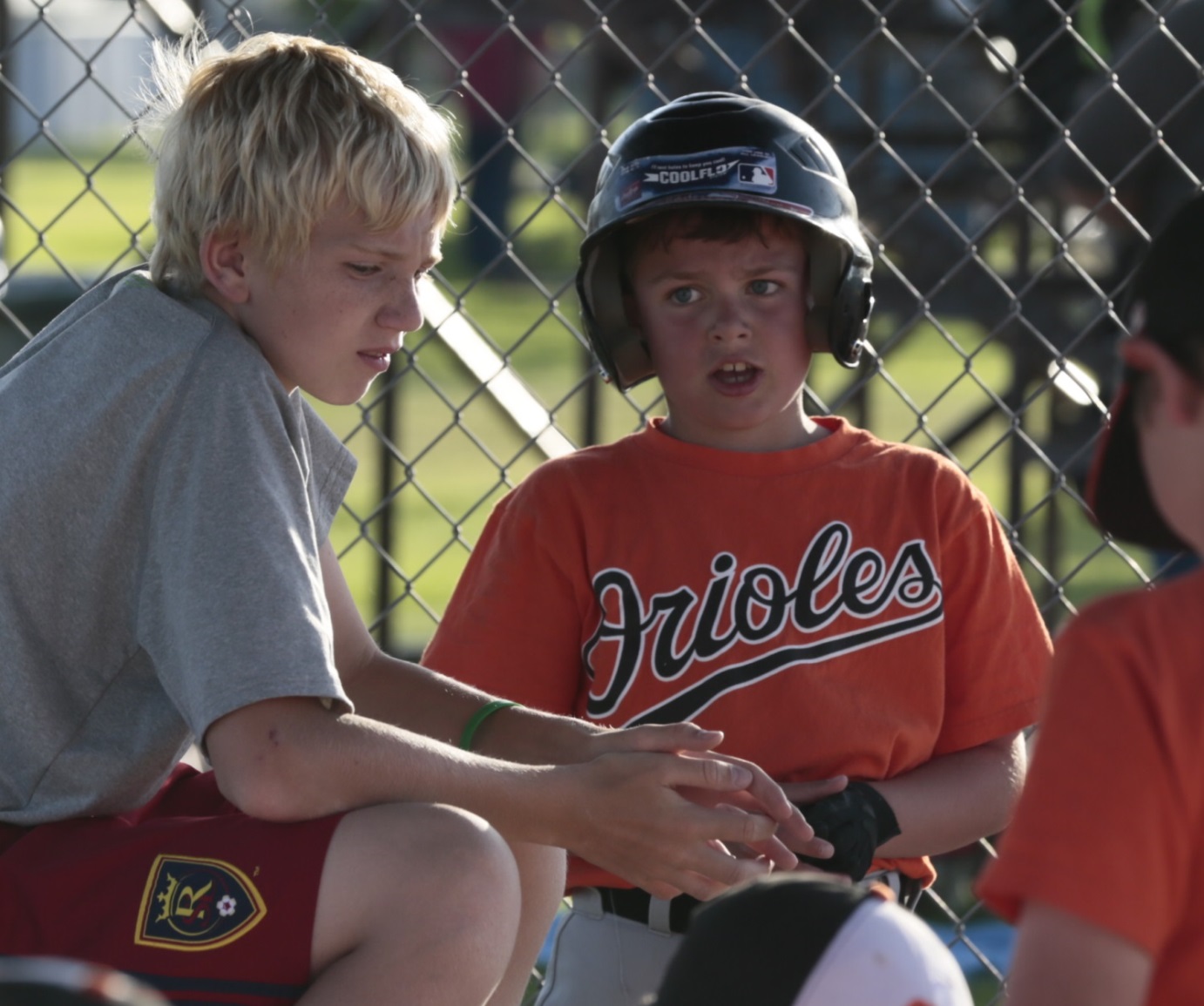 [Speaker Notes: What about sports? 
Over 80% of American youth at some time will participate in a sports program.
They spend more time in sports than in any other organized out-of-school activity. 
	<CLICK>]
Sports and Youth DevelopmentThe Good and the Bad
The Good
Improve grades in school
Feel better about themselves
Show leadership
The Bad
Increase aggressive behavior
Reduce ability to see right and wrong
Increase chances for risk-taking  behavior
When kids do nothing but sports, the overall effect 
on their character development is negative.
[Speaker Notes: What do we know about the effect of participation in Sports programs?  
The news is good and bad.  	
	<CLICK>
Some studies say that sports do good things for kids by helping them to improve grades in school, feel better about themselves, and show leadership.  
	<CLICK>
Other research says that sports programs are not so great for kids because they increase aggressive behavior, reduce their ability to see right and wrong, and increase their chances for risk-taking behavior.  In fact, 
	<CLICK>
when a kid does nothing but sports, the research suggests that the overall effect on their character development is negative.  
	<CLICK>]
What about Sports in Combination with a Good Program like Scouting?
Kids active in both programs show the highest 
Positive individual functioning 
Contribution to family and community.  

 
Scouting and Sports make a 
great partnership.
[Speaker Notes: However, if kids combine sports and a good program like Scouting, the results are very different.  
Kids active in both sports and Scouting show the highest levels of positive individual functioning as well as contribution to family and community. 
	
With its strong emphasis on developing character and building value in every individual, 
	<CLICK>
Scouting and Sports make a great partnership.  
	<CLICK>]
Does Scouting as a YouthYield Benefits as an Adult?
Baylor University, Institute for Studies of Religion
Nationwide Survey, 2010
Average Age—47 years
  
		Eagle Scouts 		    134
		Scouts (Not Eagle)	    853
		Non Scouts			 1,502
		Total 			 	 2,512

	“Eagle Scouts—Merit Beyond the Badge”
[Speaker Notes: Next question: 
“Is there any evidence that activity in Scouting as a youth yields benefits as an adult?”
	<CLICK>
In 2010, researchers at the Institute for Studies of Religion at Baylor University examined this in a nationwide survey of about 2500 men with an average age of 47 years.  Their sample included 134 Eagle Scouts.  
They compared the likelihood of positive behaviors in those who became Eagle Scouts with those who had not been Scouts.  
	<CLICK>]
Likelihood of Positive Behaviors:  Eagle Scouts Compared to Non-Scouts
Goal Orientation
Leadership
Planning and Preparedness
Planning and Preparedness
Three
Decades Later
Service
Service
[Speaker Notes: The results: 
Compared to those who had not been involved in Scouting, 
Eagle Scouts were 81% more likely to have made and achieved a spiritual goal within the last year.
They were also more likely to have held a leadership position in their local community,
to have taken a course of interest to them in the past year, and 
to be currently certified in CPR.
	
When compared to non-Scouts, Eagle Scouts exhibited higher levels of 
	<CLICK>
goal orientation, leadership, planning and preparedness, and service.
Please recall that these men are now 30 years past the age of being a Scout.  
The fact that their Scouting experience would make such a remarkable difference
	<CLICK>
three decades later, says much about the power of Scouting to create lasting change in the lives of young men.  
	<CLICK>]
In Summary
Scouting leads to the development of multiple positive character attributes.  
Scouting sustains Religious Reverence.
Scouting is a strong partner with sports in building positive character.  
The positive effect of Scouting persists for decades.  
Scouting requires strong support from leadership to be fully effective.
[Speaker Notes: In Summary, 
Activity in Scouting leads to the development of multiple positive character attributes. 	
	<CLICK>
Scouting activity sustains Religious Reverence.
	<CLICK>
Scouting is a strong partner with sports programs in building positive character. 
	<CLICK>
The positive effect of participation in Scouting persists for decades.  
	<CLICK>
Scouting requires strong support from leadership to be fully effective.    

	<CLICK>]
So What?
[Speaker Notes: So What?
What should this mean to me and the boys I work with?  
In other words, 
	<CLICK>]
What Really IS Scouting?
Scouting is more than just an outdoor activity program, silly songs or merit badges.  
Scouting is a proven and effective program that changes boys’ lives, while sustaining Religious Reverence.
However, Scouting requires strong support from leadership to be fully effective.    
It is that foundation of leader support that gives it the power to touch hearts and change lives.
[Speaker Notes: What Really IS Scouting?  
	<CLICK>
Scouting is more than just an outdoor activity program, silly songs and merit badges.  
It is more than Friends of Scouting, $200 for Scout camp, or even sleeping in an ice-cave. 
	<CLICK>
Scouting is a proven and effective program that changes boys’ lives, while sustaining Religious Reverence.
	<CLICK>
However, Scouting requires strong support from leadership to be fully effective.    
	<CLICK>
It is that foundation of leader support that gives it the power to touch hearts and change lives.  
	<CLICK>]
Scouting is a 
powerful and effective tool
for creating change in the lives of boys.
 
The degree that our boys experience 
the power and effectiveness 
that Scouting promises,
is therefore up to us— 
their leaders.
[Speaker Notes: Scouting is a 
powerful and effective tool
for creating change in the lives of boys.

I leave you with my conviction that activity in Scouting truly does make good boys into better men. 
It DOES make a difference.  
It DOES change the lives of boys in deep and meaningful ways.  

However, the foundation of leader support is crucial.  
 
 	<CLICK>
The degree that our boys experience 
the power and effectiveness 
that Scouting promises,
is therefore up to us—
their leaders.

	<CLICK>]
Two Questions
Ponder
What can I personally do
to better support 
the Scouting program?
  
Discuss
What steps can we take
to make our Scouting program 
touch the life of every boy?
[Speaker Notes: In closing, I would suggest two questions for you to consider following this presentation.  
	<CLICK>
One for you to ponder, and one for you to discuss.    
First, ask yourself	
	<CLICK>
“What can I personally do to better support the Scouting program?”  
Think about it for a moment, perhaps say a little prayer, and write down your thoughts.

Second.  Get together with the other leaders in your unit, and sit down and discuss the question,
	<CLICK>
“What steps can we take to make our Scouting program touch the life of every boy?”
Brainstorm some ideas, make a plan, and then carry it out.  

As we focus on harnessing the power of Scouting to change lives, 
our programs will flourish, and our boys will someday thank us.  

Thank you for your attention, and thank you for your support of Scouting as a powerful tool for shaping the lives of our youth.]
Scouting—A Powerful Tool
A Presentation for Leaders of Scouting

 

Prepared by the
Grand Teton council
Leaders  2.2
Richard M. Lerner PhD
Director of Institute for Applied Research in Youth Development
Tufts University, Boston MA
650 Articles 
75 Books
PhD 1971 in 
Developmental 
Psychology
World Expert on Character Development 
in Youth and Adolescents
33
Positive Youth Development
“PYD” is the quality found in Youth Development programs 
that successfully promote positive outcomes in youth.  

         They Foster 		         They Promote
	Self Determination		Moral Competence
	Resilience			Social Competence
	Belief in the Future		Emotional Competence
	Spirituality			Bonding
	Clear and Positive Identity	
							
    They Provide
	Recognition for Positive Behavior
	Opportunities for Prosocial Involvement
Annals AAPSS 591 Jan 2004
The Tufts CAMP Study
Study Design
1,800 Cub Scouts aged 6-12 
400 carefully matched non-Scouts from Philadelphia area
Duration 2½ years, starting in 2012

Development was measured in 9 key areas 	
	Hopefulness			Cheerfulness
	Helpfulness			Kindness
	Obedience			Hopeful Future Expectations
	Thriftiness			Religious Reverence
	Trustworthiness 		
In the beginning, there were no significant differences between the two groups.  

By the end however, the differences were striking.
Funded by the John Templeton Foundation
Myth #1
Scouting is broken.
Tufts Results: Personal Character AttributesChanges over 2½ years in Tufts CAMP Study
Attribute		                  Scouts	     Non-scouts
Cheerfulness		
Helpfulness			
Obedience			  			
Kindness		 					 
Hopeful Future Expectations				
Trustworthiness
Academic Success	    Thriftiness
Intentional Self Regulation
J Youth Adol (2015) 44:2359-2372
Prosocial Priorities
Non-Prosocial
Priorities
Being smart
Being the best
Playing sports
Doing the right thing
Helping others
Scouts were 
significantly more likely 
than non-Scouts 
to embrace 
Prosocial 
Values
Religious Reverence“I like to read or listen to   stories from my religion.  I pray.”Change over 2½ Years
Religious               Non-religious		                               Institutions	              Institutions
Scouts


  
Non-scouts
Myth #2
Scouting doesn’t work.
 
I’ll do it my own way.
Characteristics of Programs with PYDFindings from Youth Development Literature
Create a Safe Space
Start with “The Big Three”
Follow a Structured Curriculum
Effective Implementation
Fidelity  Quality  Consistency
J Youth Adol (2015) 44:2359-2372
The “Big Three” of 
Youth Development Programs
1
Positive and sustained adult-youth relationships
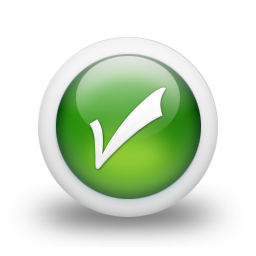 2
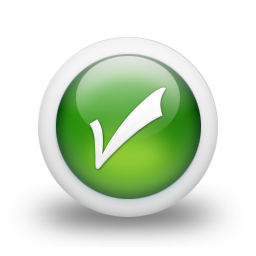 Life-skill building     curriculum
3
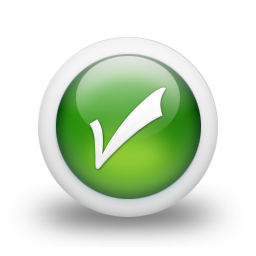 Opportunities for youth leadership
High Quality Program MattersProgram Implementation and PYD
High quality programs attract more boys, 
		engage them more frequently, 
		and hold onto them longer.  
	Units with a high quality program 
		are better able to reach even
		boys who are less-engaged.  
   
More character development in more boys
Leadership Support is Vital
Program Implementation and PYDQuote from Tufts Study
“No dimension of activity involvement
—intensity, duration or engagement—
will be related to program goals 
 
when the structure and leadership 
that supports program curriculum 
is not readily in place.”
Am J Comm Psychol  (2016) 57:73-86
Leadership Support is Vital
Program Implementation and PYDQuote from Tufts Study
“In a poorly developed program, 

where the links between 
program curriculum (i.e. Scouting curriculum)
and goals (i.e. leadership direction) 
are not well defined and validated, 
 
even the most engaged participant 
is unlikely to demonstrate positive change 
as a result of his involvement.”
Am J Comm Psychol  (2016) 57:73-86
Leadership Support is Vital
Program Implementation and PYDTake-away Messages
Strong linkage between leadership and the Scouting curriculum is essential to a successful program.  
Without this “even the most engaged participant is unlikely to demonstrate positive change”.  
The program will likely fail the boy, and skeptical leaders will be “proven right” once again.  
However, the reason the program failed is likely not that Scouting failed, but that it was poorly implemented.
What About Sports?
Over 80% of American youth will  at some time have participated in a sports program.
American youth spend more time in sports programs than any other organized out-of-school activity.
Sports and Youth DevelopmentThe Good and the Bad
The Good
Improve grades in school
Feel better about themselves
Show leadership
The Bad
Increase aggressive behavior
Reduce ability to see right and wrong
Increase chances for risky behavior
When kids do nothing but sports, the overall effect 
on their character development is negative.
What about Sports in Combination with a Good Program like Scouting?
Kids active in both programs show the highest 
Positive individual functioning 
Contribution to family and community.  


 
Scouting and Sports make a 
great partnership.
Does Scouting as a YouthYield Benefits as an Adult?
Baylor University, Institute for Studies of Religion
Nationwide Survey, 2010
Average Age—47 years
  
		Eagle Scouts 		    134
		Scouts (Not Eagle)	    853
		Non Scouts			 1,502
		Total 			 	 2,512

	“Eagle Scouts—Merit Beyond the Badge”
Likelihood of Positive Behaviors:  Eagle Scouts Compared to Non-Scouts
Goal Orientation
Leadership
Planning and Preparedness
Three
Decades Later
Service
In Summary
Scouting leads to the development of multiple positive character attributes.  
Scouting sustains Religious Reverence.
Scouting is a strong partner with sports in building positive character.  
The positive effect of Scouting persists for decades.  
Scouting requires strong support from leadership to be fully effective.
What Really IS Scouting?
Scouting is more than just an outdoor activity program, silly songs or merit badges.  
Scouting is a proven and effective program that changes boys’ lives, while sustaining Religious Reverence.
However, Scouting requires strong support from leadership to become fully effective.    
It is that foundation of leader support that gives it the power to touch hearts and change lives.
Scouting is a 
powerful and effective tool
for creating change in the lives of boys.
 
The degree that our boys experience 
the power and effectiveness 
that Scouting promises,
is therefore up to us— 
their leaders.
Two Questions
Ponder
What can I personally do
to better support 
the Scouting program?
  
Discuss
What steps can we take
to make our Scouting program 
touch the life of every boy?
www. tetonscouts.org